1Благодарю Тебя я, Господь из Назарета.За счастье что Тобою мне дано.“За то что вот однажды, меня Ты в жизни встретилИ стало на путях моих светло.”2p
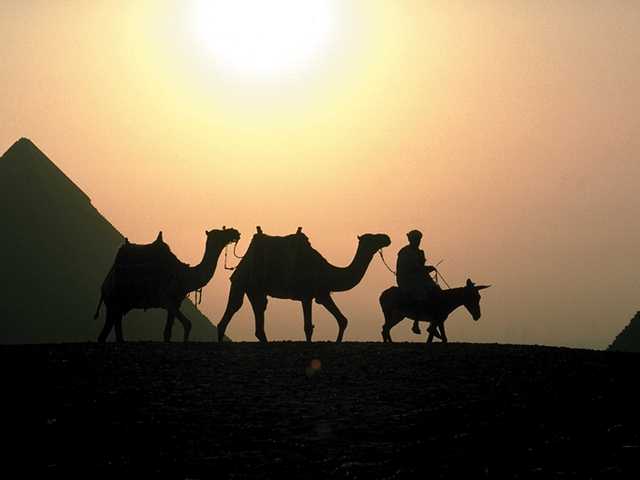 2Ты шел ко мне на встречу, Господь из НазаретаПовел путем где прежде Ты ходил.“Везде встречались люди, которых Ты утешил,Которых Ты нашел и исцелил.”2p
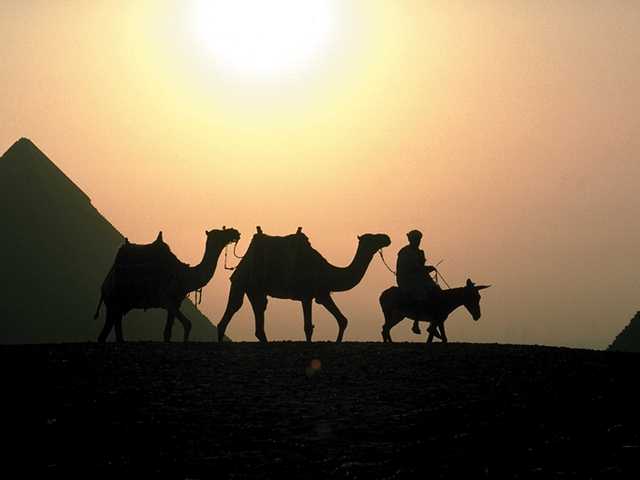 3Я видел слезы счастья, в глазах освобожденных,Я слышал Твои кроткие слова:“Смотри и будь таким же, смотри и делай тоже.Люби людей как любишь ты себя.”2p
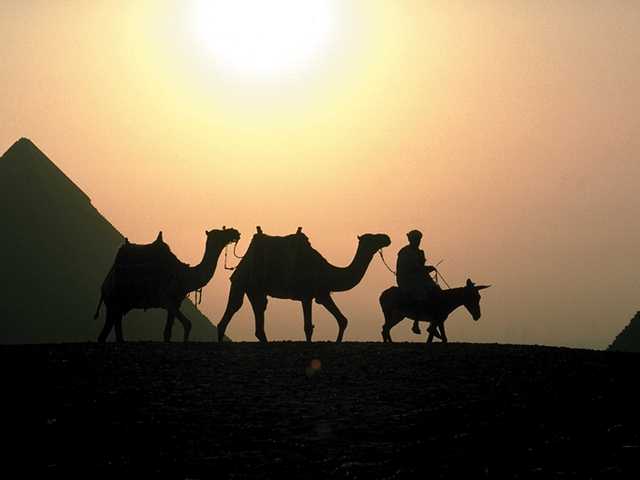 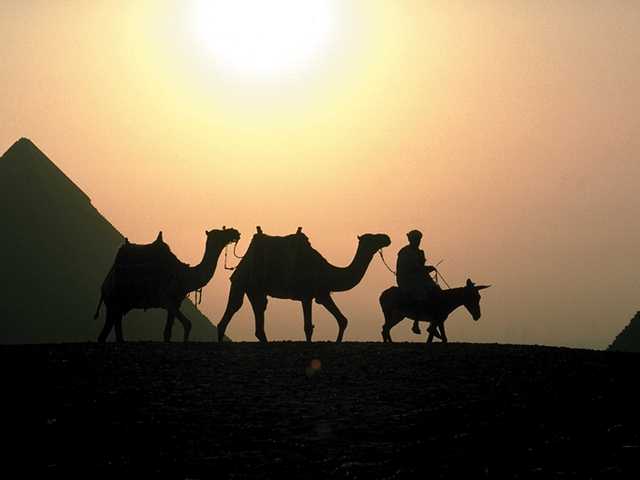 4Веди меня и дальше, Господь из Назорета.Лишь там где мне пройти с Тобой дано,“Не будет изнуренных, не будет несогретых,Твой свет во мне пусть светит горячо.”2p*	*	*